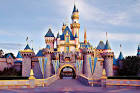 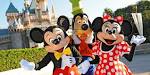 Lesson 2:Visiting Disneyland Park
Imperatives - Primary
(Giving Directions)
POON, Ka Chun Jason; LEE, Fung King Jackie
The Education University of Hong Kong
1
Have you ever…
asked someone for directions?
e.g. How can I go to … from here?

met someone who doesn’t know the way?
e.g. How can I go to … from here?

How did you reply?
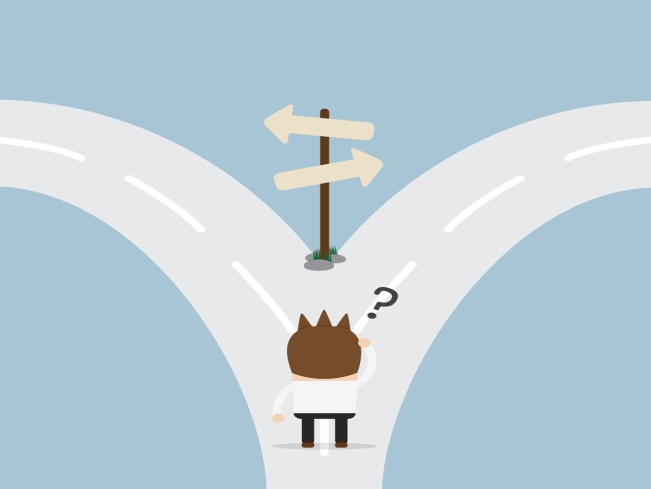 2
Have you ever read a map?
When do you need a map?
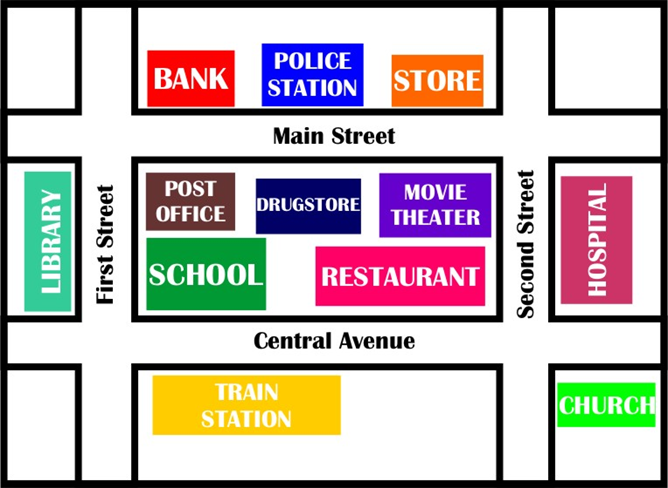 Store
Library
Restaurant
School
Train Station
Church
http://nadyo-nadyo.blogspot.hk/2010_12_03_archive.html
3
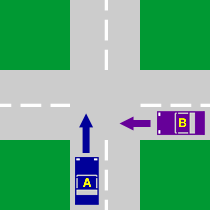 walk straight along
4
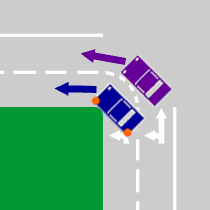 turn left
5
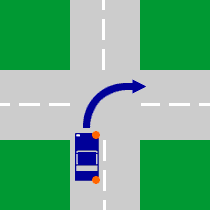 turn right
6
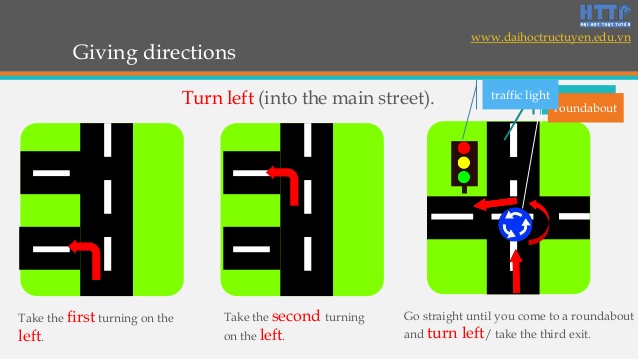 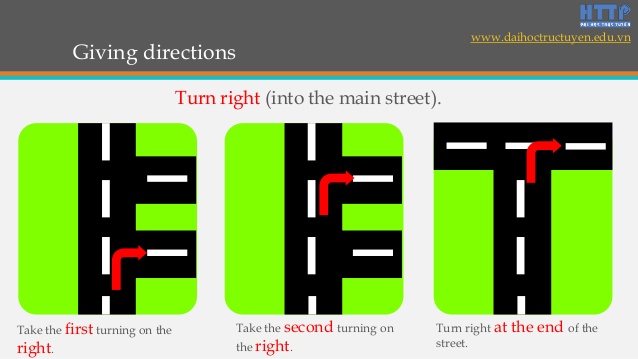 take the first turning (on your left/right)
7
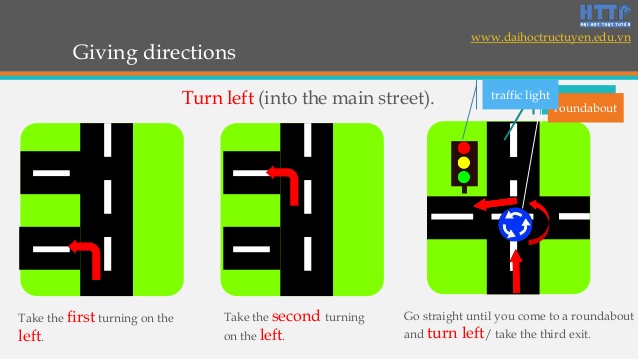 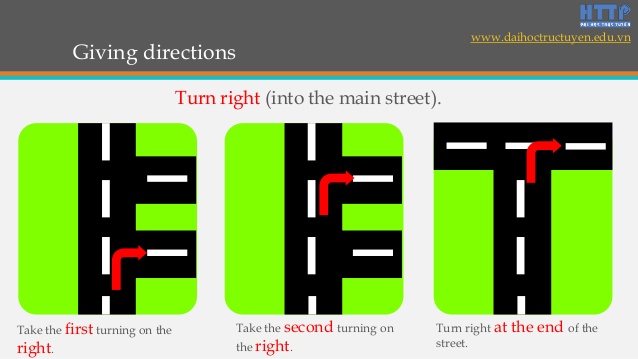 take the second turning (on your left/right)
8
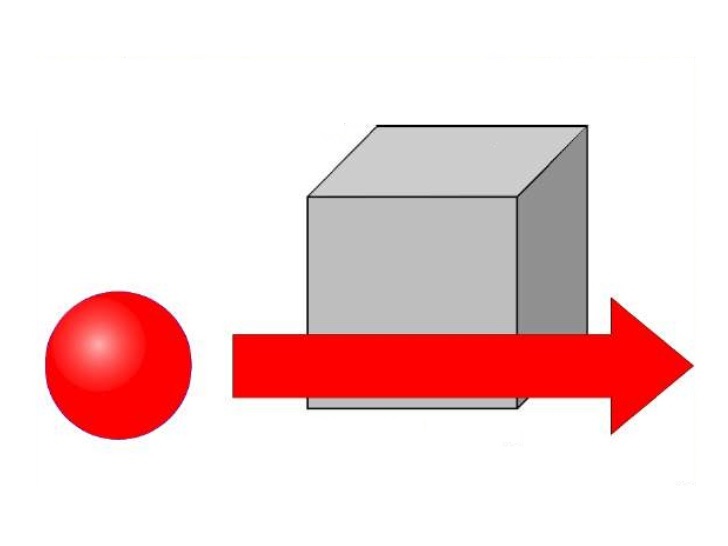 go past
9
How to give directions (I)
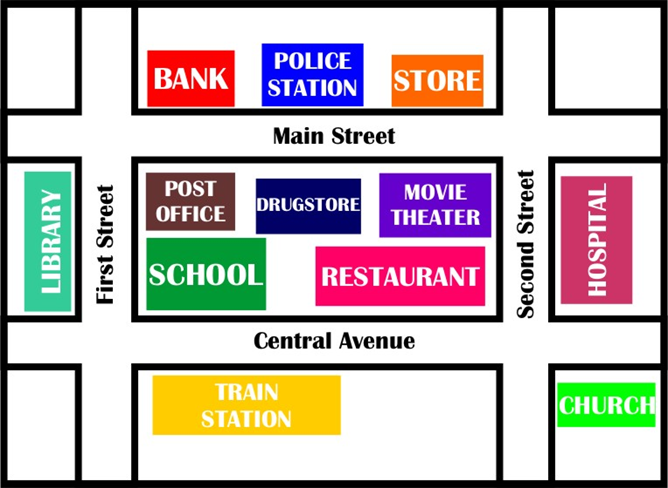 Store
Library
Restaurant
School
Train Station
Church
How can I get to the library from the church?
10
How to give directions (I)
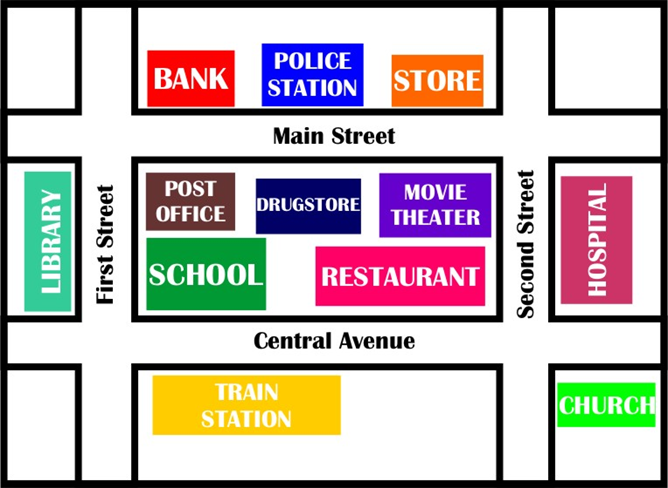 Store
Library
Restaurant
School
Train Station
Church
Get out of the church and turn left.
11
How to give directions (I)
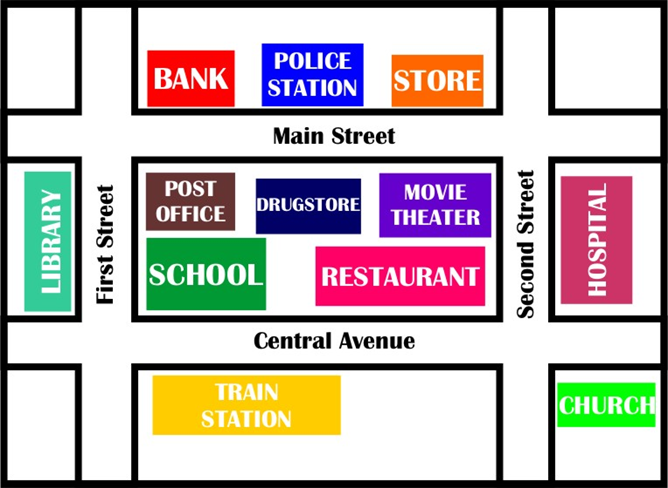 Store
Library
Restaurant
School
Train Station
Church
Walk straight along Central Avenue.
12
How to give directions (I)
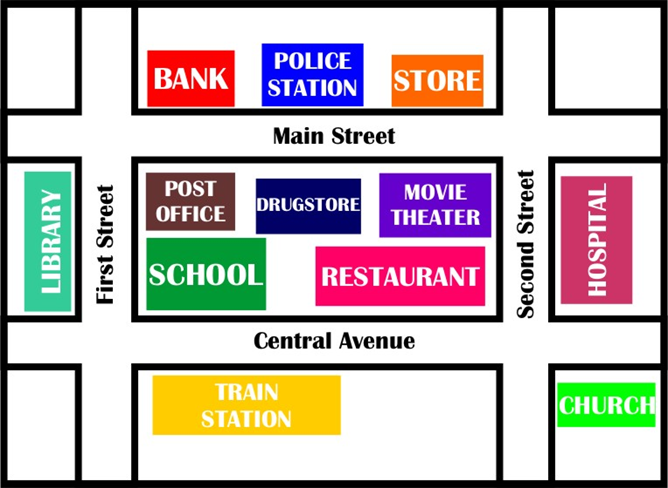 Store
Library
Restaurant
School
Train Station
Church
Go past the restaurant and the school.
13
How to give directions (I)
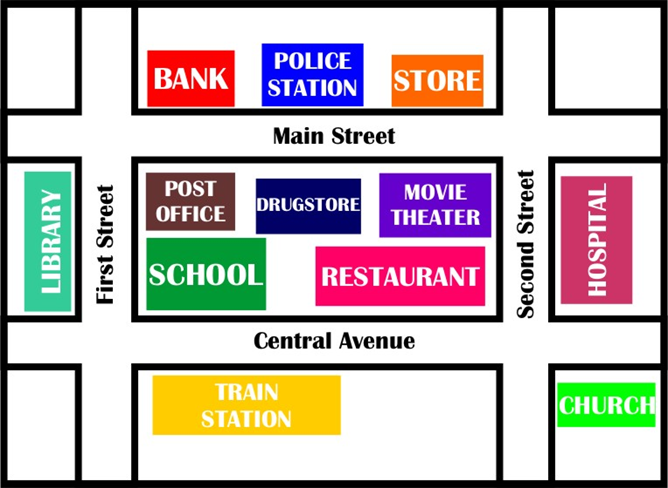 Store
Library
Restaurant
School
Train Station
Church
Turn right into First Street.
14
How to give directions (I)
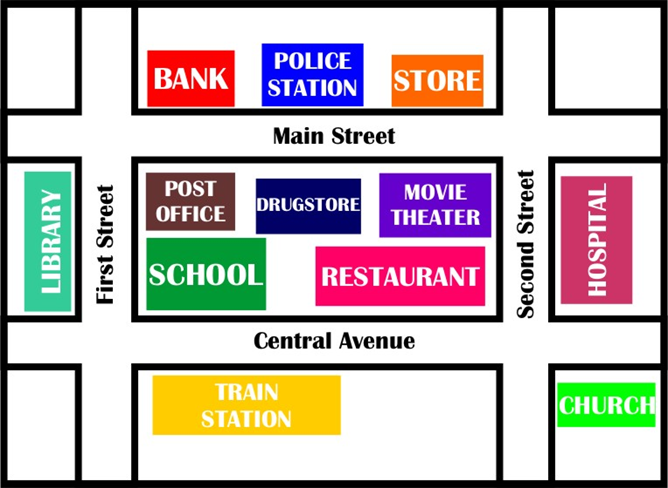 Store
Library
Restaurant
School
Train Station
Church
The library is on your left.
15
How to give directions (II)
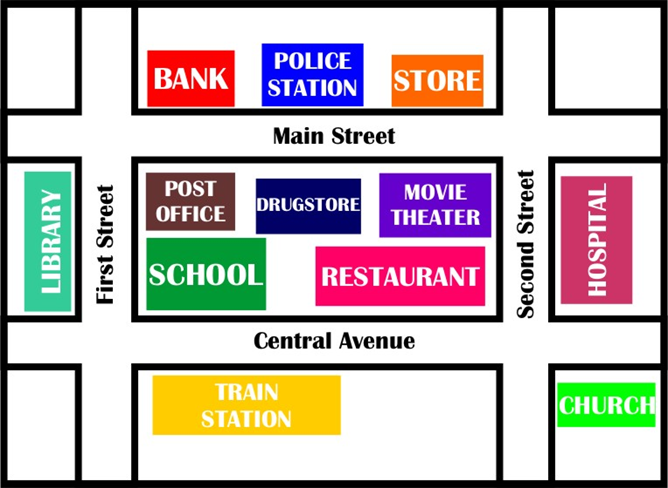 Store
Library
Restaurant
School
Train Station
Church
How can I get to the school from the store?
16
How to give directions (II)
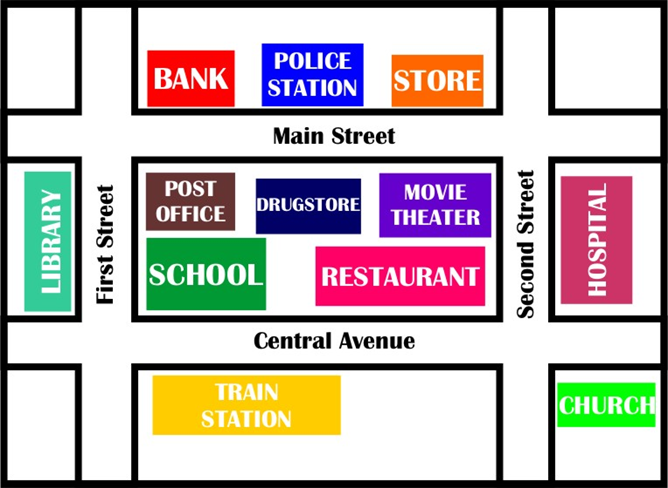 Store
Library
Restaurant
School
Train Station
Church
Get out of the store and turn left.
17
How to give directions (II)
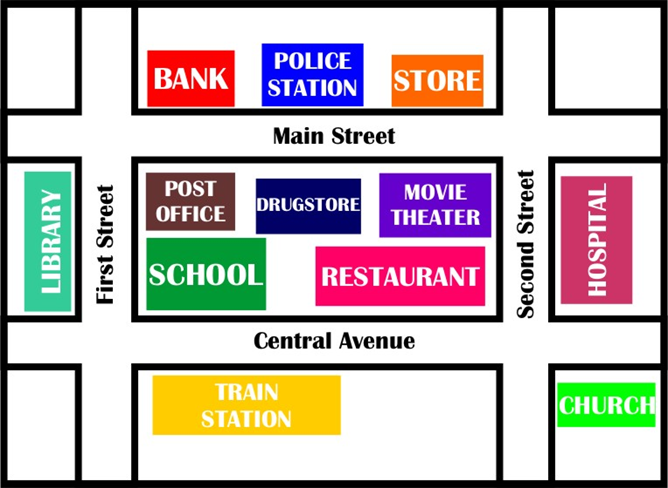 Store
Library
Restaurant
School
Train Station
Church
Take the first turning on the right.
18
How to give directions (II)
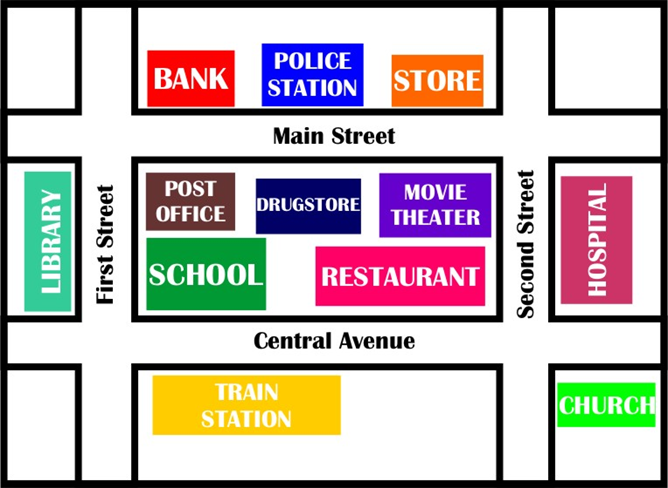 Store
Library
Restaurant
School
Train Station
Church
Walk straight along Second Street.
19
How to give directions (II)
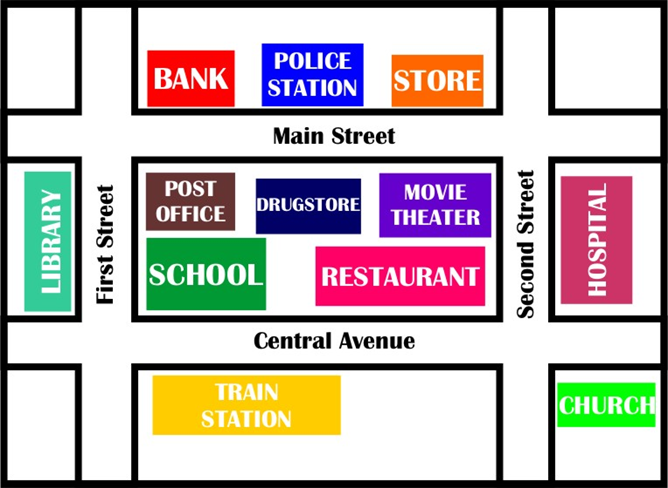 Store
Library
Restaurant
School
Train Station
Church
Turn right into General Avenue.
20
How to give directions (II)
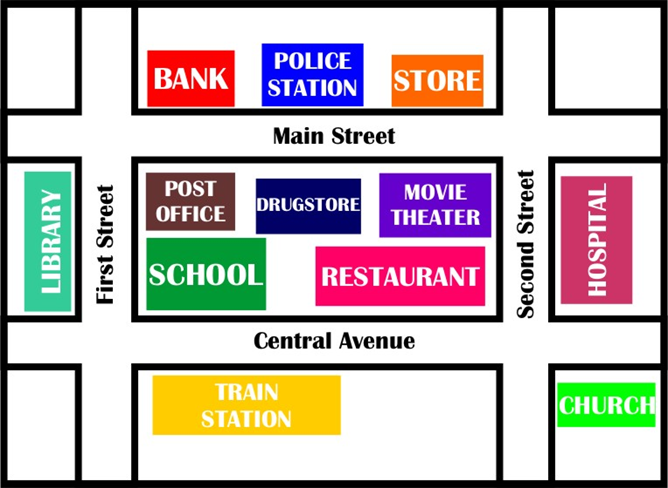 Store
Library
Restaurant
School
Train Station
Church
Go past the restaurant.
21
How to give directions (II)
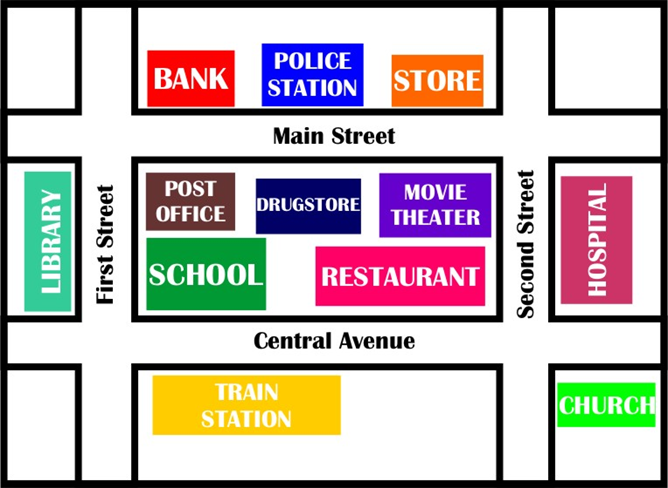 Store
Library
Restaurant
School
Train Station
Church
The school is on your right.
22
Activity 1
Read the map on Worksheet 1.

Fill in the blanks with suitable words to give directions.
Hint:
Start your direction with a base verb!
23
Activity 1
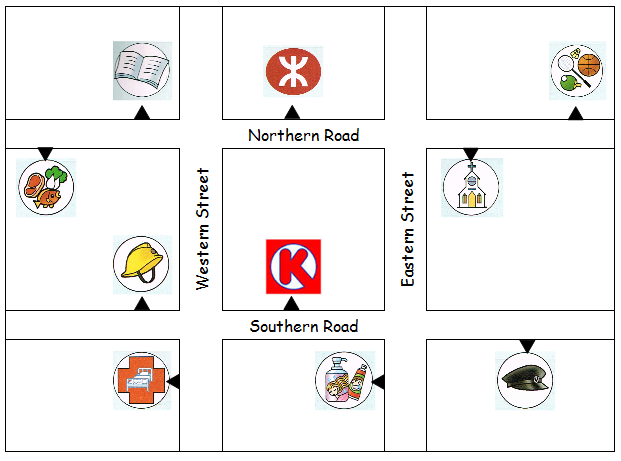 24
Activity 1 – Q1
Get out of the sports centre and turn right. Walk straight along Northern Road. Take the second turning on the left. Walk straight along Western Street. The hospital is on your right.
25
Activity 1 – Q2
Get out of the fire station and turn left. Walk straight along Southern Road. Go past the convenience store. Turn left into Eastern Street. Take the first turning on the right. Go past the church. The sports centre is on your left.
26
Activity 1 – Q3
Get out of the library and turn left. Walk straight along Northern Road. Take the second turning on the right. Walk straight along Eastern Street. The supermarket is on your right.
27
Activity 1 – Q4
Get out of the church and turn left. Take the first turning on the left. Walk straight along Eastern Street. Turn left into Southern Road. Walk straight along the road. The police station is on your right.
28
Activity 2
You are Sue and Noby. You are visiting Disneyland Park together!

You want to take photos with some cartoon characters. But you don’t know where they are!
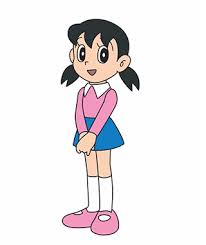 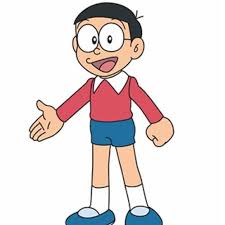 29
In Disneyland Park
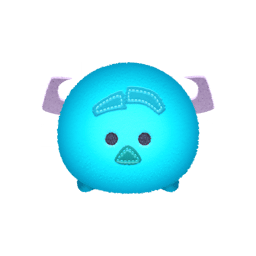 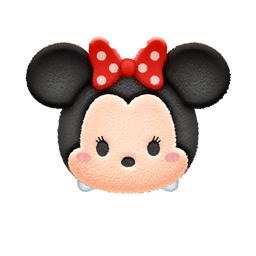 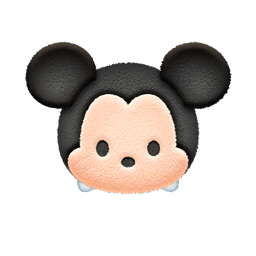 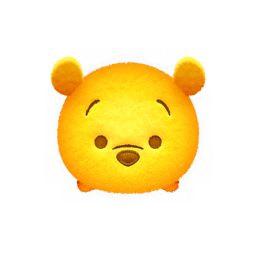 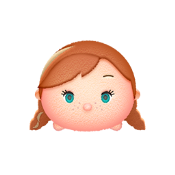 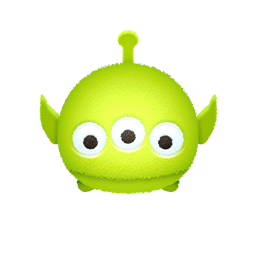 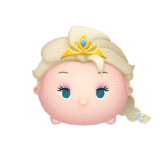 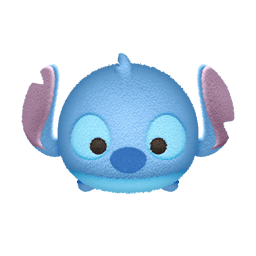 30
Activity 2
Get into pairs.
One of you gets Worksheet 2A.
One of you gets Worksheet 2B.

You get different maps.
Read your own map.
Do NOT read your friend’s map!
31
Activity 2
Find out who Noby / Sue wants to take photos with.

Be ready to take turns to ask questions and give directions.
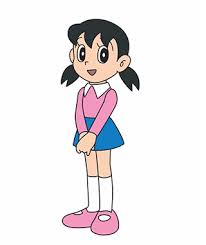 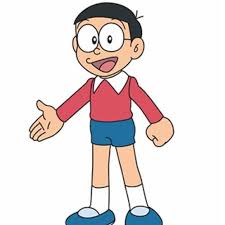 32
Activity 2
Ask your friend for the directions. Follow the instructions to find the characters.



Complete the map by putting down the names of the cartoon characters in the circles.
Excuse me. Where can I find …?
33
Activity 2
When your partner asks you for directions, give him/her instructions to find the characters. Use the information given in your map.
Hint:
Start your direction with a base verb!
34
Activity 2
Don’t forget to choose the shortest route!

Let’s start!
35
Activity 2: Answers
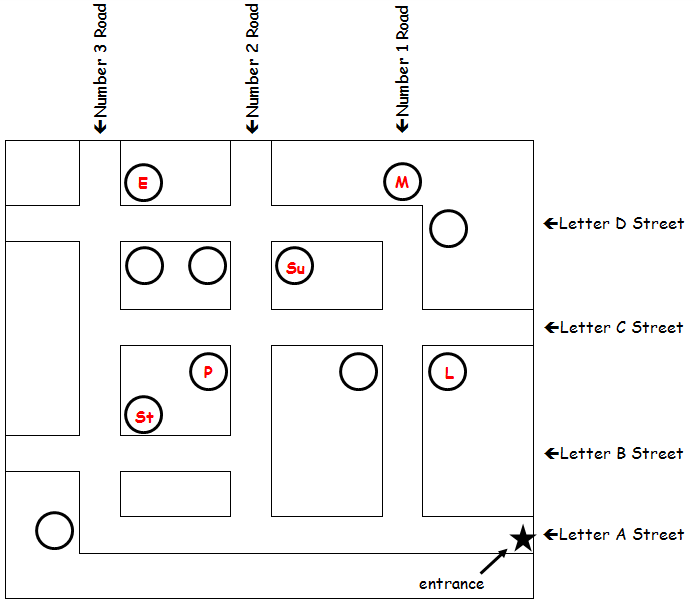 M
E
Su
L
P
St
36
Activity 2: Worksheet 2C
You and your partner have completed the map now.

Some cartoon characters do not know where their friends are and want to find them.

Can you help them to find their friends? Work with a partner, and give the correct directions.
37
Activity 2: Worksheet 2C
Excuse me. We want to find Stitch. Which direction should we go?
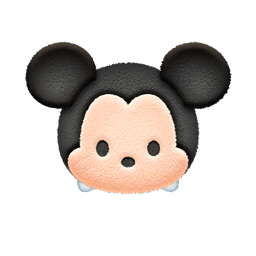 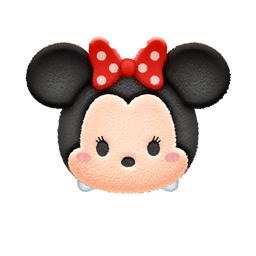 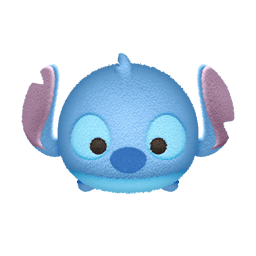 38
Activity 2: Worksheet 2C
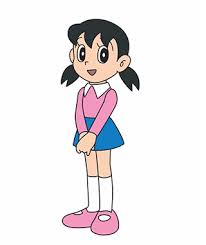 ???
39
Activity 2: Worksheet 2C
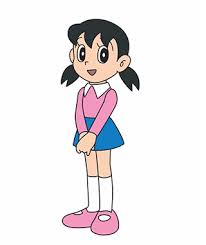 Walk straight along Letter D Street. Go past Sulley. Then, turn left into Number 3 Road. Walk straight along the road. You will see Stitch on your left.
40
Activity 2: Worksheet 2C
Excuse me. We want to find Little Green Man. 
Which direction should we go?
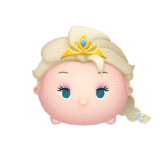 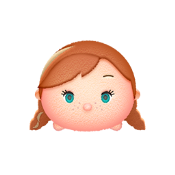 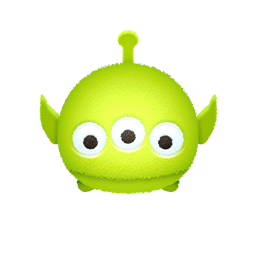 41
Activity 2: Worksheet 2C
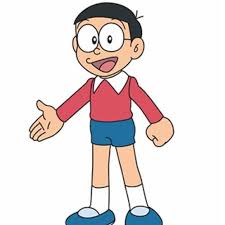 ???
42
Activity 2: Worksheet 2C
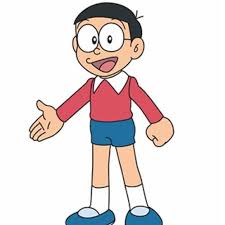 Walk straight along Letter D Road. Take the second turning on the right. Walk straight along Number 1 Road.
Little Green Man is on your left.
43
What have we learned today?
We have learned how to give directions!
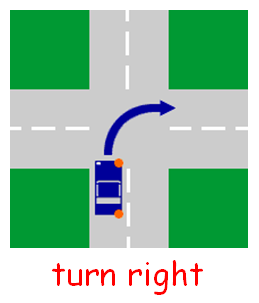 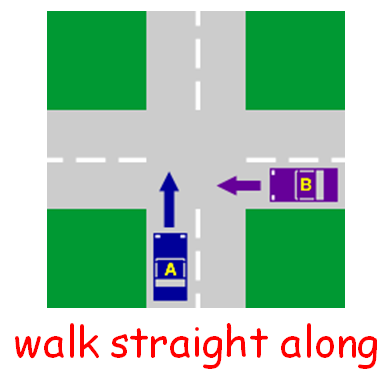 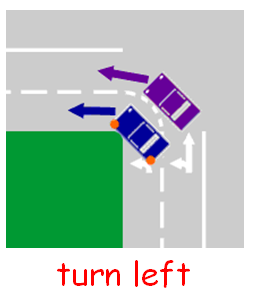 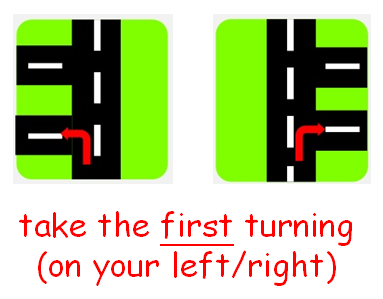 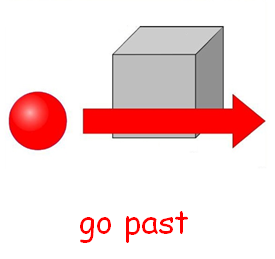 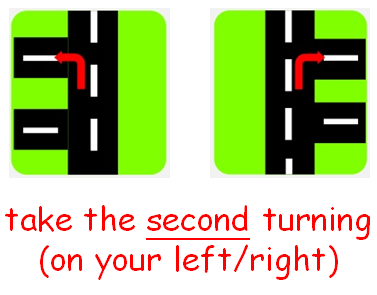 44